Unit 10: Physical Activity for Individual and Group-Based Exercise

BTEC Level 3 (RQF) Sport and Exercise Science


2020-21
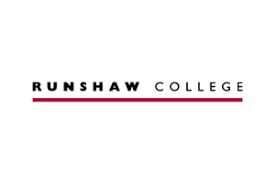 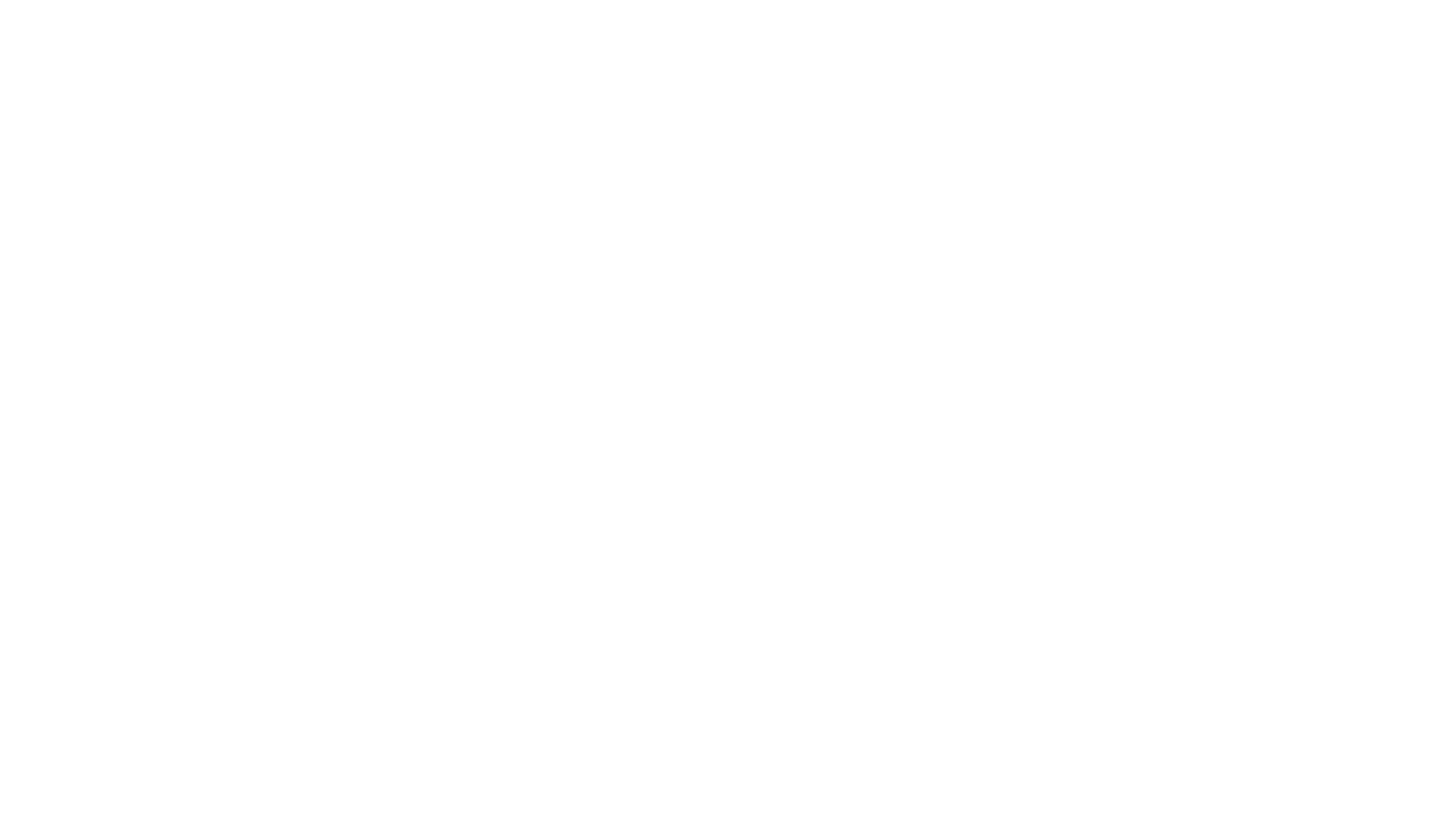 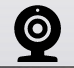 Your lesson is being recorded
Task B – Learning Aims:
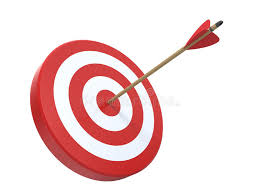 Learning Outcomes:
Identify a variety of components that must be considered to perform exercises safely.

Explain a variety of components that must be considered to perform exercises safely.

Analyse a variety of components that must be considered to perform exercises safely.
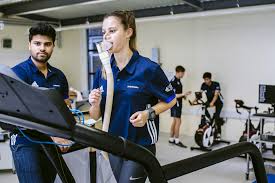 The “Warm up”
What is a warm up?

What is the purpose of a warm up? (physiology)

Discuss and feedback
The Warm Up (Jeffreys, 2006)
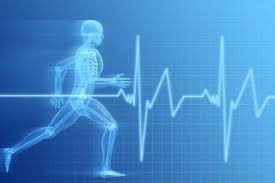 ‘A warm up provides a smooth transition from resting state to a state of athletic readiness’ (Crossley, 2012; pp. 26)
Involves a period of preparation which includes activities for:
Joints (mobility)
Muscle Groups (activation)
Cardio-respiratory system
CNS
The ‘R-A-M-P’ Approach (Jeffreys, 2006)
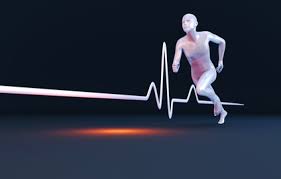 Raise – elevate core body temperature, heart rate, joint viscosity 

Activate – activate key muscle groups and muscle fibre types (e.g. Type 11x in a long-jump warm up)

Mobilise – mobilise key joints and ranges of motion used in the sport (e.g. Overhead squats for the snatch)

Potentiation – increasing the intensity of exercise to a point that athletes are able to perform at their maximal levels – often referred to as PAP
https://www.atletiekunie.nl/sites/default/files/userfiles/thema/themadagen/looptrainersdag/2018/Handouts/Plyometrie%20Artikel%202%20-%20Nout%20van%20der%20Velden.pdf
Raise
Activate and Mobilise
Potentiation Exercises
RAMP – Warm Up
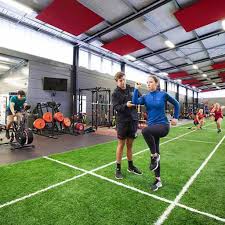 What is the purpose of warming up?
Discuss as a group (use MS Teams chat)
To reduce the risk of musculoskeletal injury
To improve performance as a whole
Increased neural readiness – speed and force of muscle contraction and activation
Increase core body temperature
Other physiological responses?
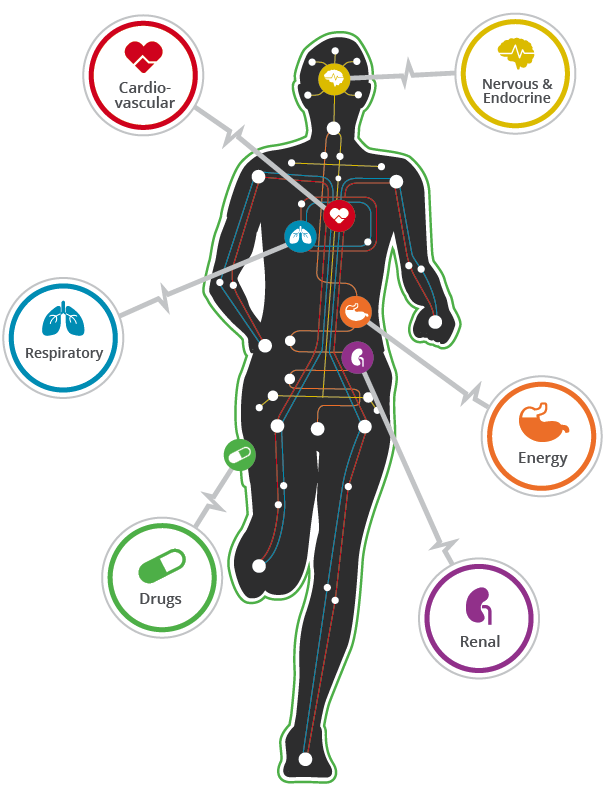 General Components of a Warm Up
Pulse Raiser
	- 5 minutes with incremental 	increase in 	intensity
	- Raise core body temperature/respiratory 	rate
	- Can be monitored using RPE/MHR%
	- Intensity is dependent on athlete’s 	ability
Pre-Stretches
The type of stretch will depend on the activity/sport

E.g. ballistic stretching may be used for explosive movement patterns such as javelin/discuss

What type of stretches might be used in a warm up for your sport? Why?
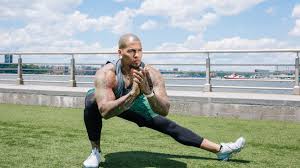 Types of Stretches
Static Stretching
Controlled and slow movements which elongate the muscles to provide elasticity.
Prevent muscle soreness
Hold for 20-30 seconds
BALLISTIC STRETCHING
MOMENTUM GENERATED BY USING A ‘’BOUNCING’’ MOTION
USED TO ACTIVE FAST-TWITCH FIBRES TO FACILITATE EXPLOSIVE MOVEMENT
HIGH RISK, HIGH REWARD
It is important to implement stretches that are relevant to the physiological demands of the sport


Always consider the athlete’s current abilities (e.g. previous injuries)


How can you make the stretches sports-specific?
Pnf STRETCHING
Stretch is ‘’facilitated’’
assisted stretching – often requires a partner
‘’Contract-relax-contract’’ technique – PASSIVE!
Dynamic STRETCHING
Active stretches whereby joints go through full range of motion.
Often mimic the activity you’re about to perform
Involve movement e.g. leg swings
Why Stretch?
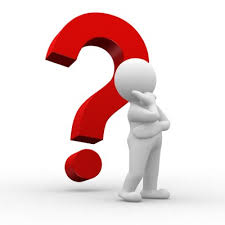 Preparation stretches:
Reduce the risk of injury
Increase performance

Post-Activity Stretches:
Eliminate waste products
Reactivate neuromuscular responses
Release muscle tension
Key Term: Delayed Onset Muscle Soreness (DOMS)
Stress on connective muscle tissue (micro tears)
Muscle stiffness/pain generally occurs 12-72 hours after exercise
Has a relationship with the recovery phase of training – supercompensation occurs
Cool downs play a key role in reducing DOMS.
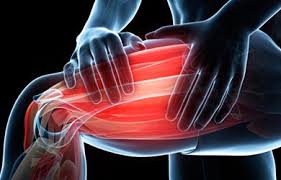 Implementing a Cool-Down (Crossley, 2012)
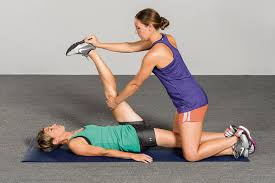 Provides a steady physiological transition from a working state back to a resting state. 
Should consist of a general cardiovascular element (e.g. slow jog) which slowly decreases in intensity (HR Decreases)
Benefits:
Possible reduction of DOMS (typically felt 24-48 hours after training)
Improved removal of metabolic waste products after exercise (e.g. lactic acid)
Passive
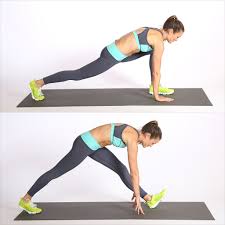 Active
Practical Session – Next Week:
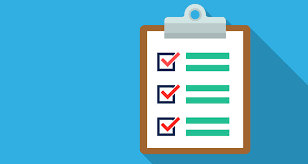 In groups of 2/3, plan the following:
10 minute warm up activity for a sport of your choice
10 minute cool down activity for a sport of your choice
You will deliver this to your peers.
Each group will feedback to those that have delivered.
Please use the resources provided in the lesson!